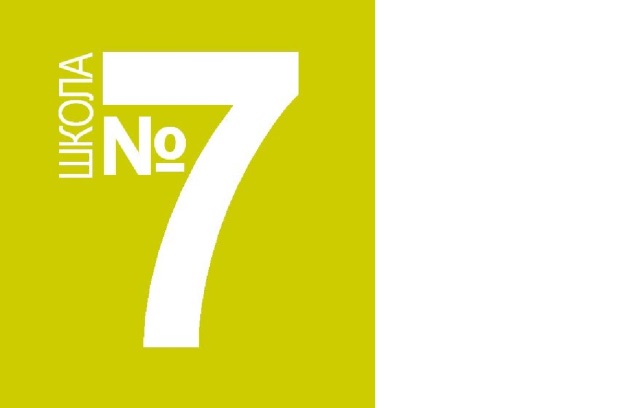 ОБ ИЗМЕНЕНИЯХ В ЕГЭ – 2022 г.
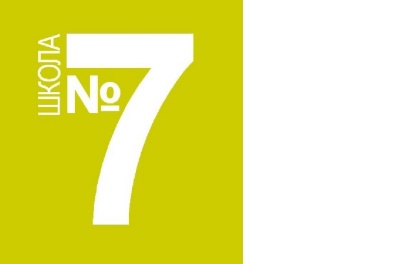 ОБ ИЗМЕНЕНИЯХ В КИМ -2022
ИЗМЕНЕНИЯ ВО ВСЕХ УЧЕБНЫХ ПРЕДМЕТАХ, КРОМЕ ИНФОРМАТИКИ
МЕНЯЕТСЯ СТРУКТУРА КИМ
ПОЯВЯТСЯ НОВЫЕ МОДЕЛИ ЗАДАНИЙ НА ПРИМЕНЕНИЕ ПРЕДМЕТНЫХ ЗНАНИЙ
УСИЛИВАЕТСЯ ДЕЯТЕЛЬНОСТНАЯ СОСТАВЛЯЮЩАЯ  КИМ: 
   ПРИМЕНЕНИЕ УМЕНИЙ И НАВЫКОВ АНАЛИЗА РАЗЛИЧНОЙ ИНФОРМАЦИИ, 
   РЕШЕНИЕ ЗАДАЧ, В ТОМ ЧИСЛЕ ПРАКТИЧЕСКИХ, 
   РАЗВЕРНУТОЕ ОБЪЯСНЕНИЕ, АРГУМЕНТАЦИИ И ДР.
ВО ВСЕХ УЧЕБНЫХ ПРЕДМЕТАХ МЕНЯЕТСЯ ШКАЛА ПЕРЕВОДА ПЕРВИЧНЫХ БАЛЛОВ ЕГЭ В ТЕСТОВЫЕ БАЛЛЫ НА ОСНОВЕ РЕАЛЬНЫХ РЕЗУЛЬТАТОВ ЭКЗАМЕНА 2022 ГОДА.
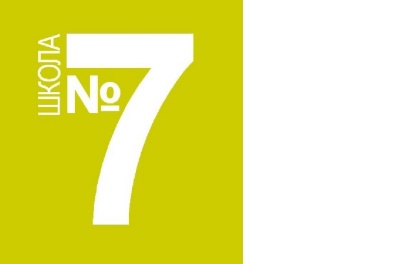 РУССКИЙ ЯЗЫК
ВСЕ ОСНОВНЫЕ ХАРАКТЕРИСТИКИ ЭКЗАМЕНАЦИОННОЙ РАБОТЫ СОХРАНЕНЫ. В РАБОТУ ВНЕСЕНЫ СЛЕДУЮЩИЕ ИЗМЕНЕНИЯ:
ИЗ ЧАСТИ 1 ЭКЗАМЕНАЦИОННОЙ РАБОТЫ ИСКЛЮЧЕНО СОСТАВНОЕ ЗАДАНИЕ (1– 3), ПРОВЕРЯЮЩЕЕ УМЕНИЕ СЖАТО ПЕРЕДАВАТЬ ГЛАВНУЮ ИНФОРМАЦИЮ ПРОЧИТАННОГО ТЕКСТА. ВМЕСТО НЕГО В ЭКЗАМЕНАЦИОННУЮ РАБОТУ ВКЛЮЧЕНО СОСТАВНОЕ ЗАДАНИЕ, ПРОВЕРЯЮЩЕЕ УМЕНИЕ ВЫПОЛНЯТЬ СТИЛИСТИЧЕСКИЙ АНАЛИЗ ТЕКСТА.
ИЗМЕНЕНЫ ФОРМУЛИРОВКА, ОЦЕНИВАНИЕ И СПЕКТР ПРЕДЪЯВЛЯЕМОГО ЯЗЫКОВОГО МАТЕРИАЛА ЗАДАНИЯ 16.
РАСШИРЕН ЯЗЫКОВОЙ МАТЕРИАЛ, ПРЕДЪЯВЛЯЕМЫЙ ДЛЯ ПУНКТУАЦИОННОГО АНАЛИЗА В ЗАДАНИИ 19.
УТОЧНЕНЫ НОРМЫ ОЦЕНИВАНИЯ СОЧИНЕНИЯ ОБЪЁМОМ ОТ 70 ДО 150 СЛОВ.
ИЗМЕНЁН ПЕРВИЧНЫЙ БАЛЛ ЗА ВЫПОЛНЕНИЕ РАБОТЫ С 59 ДО 58.
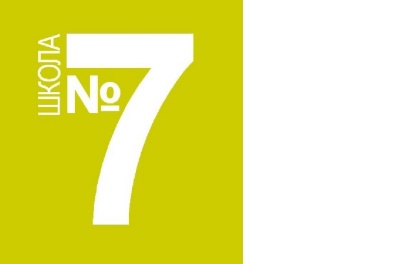 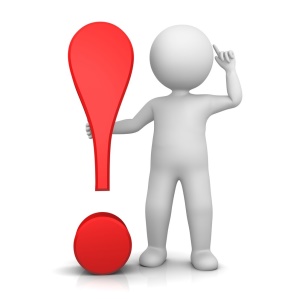 МАТЕМАТИКА (БАЗОВЫЙ УРОВЕНЬ)
УДАЛЕНО ЗАДАНИЕ 2, ПРОВЕРЯЮЩЕЕ УМЕНИЕ ВЫПОЛНЯТЬ ВЫЧИСЛЕНИЯ И ПРЕОБРАЗОВАНИЯ (ДАННОЕ ТРЕБОВАНИЕ ВНЕСЕНО В ПОЗИЦИЮ ЗАДАЧИ 7 В НОВОЙ НУМЕРАЦИИ).
ДОБАВЛЕНЫ   ЗАДАНИЕ   5,   ПРОВЕРЯЮЩЕЕ   УМЕНИЕ   ВЫПОЛНЯТЬ   ДЕЙСТВИЯ С ГЕОМЕТРИЧЕСКИМИ ФИГУРАМИ, И ЗАДАНИЕ 20, ПРОВЕРЯЮЩЕЕ УМЕНИЕ СТРОИТЬ И ИССЛЕДОВАТЬ ПРОСТЕЙШИЕ МАТЕМАТИЧЕСКИЕ МОДЕЛИ.
КОЛИЧЕСТВО ЗАДАНИЙ УВЕЛИЧИЛОСЬ С 20 ДО 21, МАКСИМАЛЬНЫЙ БАЛЛ ЗА ВЫПОЛНЕНИЕ ВСЕЙ РАБОТЫ СТАЛ РАВНЫМ 21.
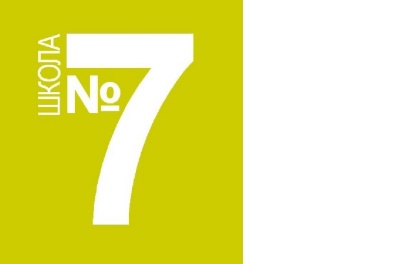 МАТЕМАТИКА (ПРОФИЛЬНЫЙ УРОВЕНЬ)
УДАЛЕНЫ ЗАДАНИЯ 1 И 2, 3.
ДОБАВЛЕНЫ   ЗАДАНИЕ   9,   ПРОВЕРЯЮЩЕЕ   УМЕНИЕ   ВЫПОЛНЯТЬ   ДЕЙСТВИЯ С ФУНКЦИЯМИ, И ЗАДАНИЕ 10, ПРОВЕРЯЮЩЕЕ УМЕНИЕ МОДЕЛИРОВАТЬ РЕАЛЬНЫЕ СИТУАЦИИ НА ЯЗЫКЕ ТЕОРИИ ВЕРОЯТНОСТЕЙ И СТАТИСТИКИ, ВЫЧИСЛЯТЬ В ПРОСТЕЙШИХ СЛУЧАЯХ ВЕРОЯТНОСТИ СОБЫТИЙ.
ВНЕСЕНО ИЗМЕНЕНИЕ В СИСТЕМУ ОЦЕНИВАНИЯ: 
МАКСИМАЛЬНЫЙ БАЛЛ ЗА ВЫПОЛНЕНИЕ ЗАДАНИЯ ПОВЫШЕННОГО УРОВНЯ 13, ПРОВЕРЯЮЩЕГО УМЕНИЕ ВЫПОЛНЯТЬ ДЕЙСТВИЯ С ГЕОМЕТРИЧЕСКИМИ ФИГУРАМИ, КООРДИНАТАМИ И ВЕКТОРАМИ, СТАЛ РАВЕН 3; 
МАКСИМАЛЬНЫЙ БАЛЛ ЗА ВЫПОЛНЕНИЕ ЗАДАНИЯ ПОВЫШЕННОГО УРОВНЯ 15, ПРОВЕРЯЮЩЕГО УМЕНИЕ ИСПОЛЬЗОВАТЬ ПРИОБРЕТЁННЫЕ ЗНАНИЯ И УМЕНИЯ В ПРАКТИЧЕСКОЙ ДЕЯТЕЛЬНОСТИ И ПОВСЕДНЕВНОЙ ЖИЗНИ, СТАЛ РАВЕН 2.
КОЛИЧЕСТВО ЗАДАНИЙ УМЕНЬШИЛОСЬ С 19 ДО 18, МАКСИМАЛЬНЫЙ БАЛЛ ЗА ВЫПОЛНЕНИЕ ВСЕЙ РАБОТЫ СТАЛ РАВНЫМ 31.
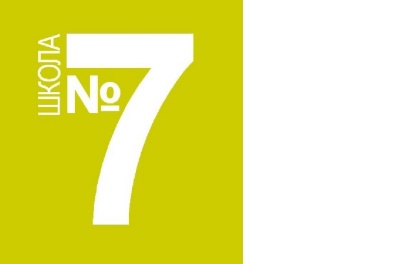 ФИЗИКА
В 2022 Г. ИЗМЕНЕНА СТРУКТУРА КИМ ЕГЭ, ОБЩЕЕ КОЛИЧЕСТВО ЗАДАНИЙ УМЕНЬШИЛОСЬ И СТАЛО РАВНЫМ 30. МАКСИМАЛЬНЫЙ БАЛЛ УВЕЛИЧИЛСЯ ДО 54.
В ЧАСТИ 1 РАБОТЫ ВВЕДЕНЫ ДВЕ НОВЫЕ ЛИНИИ ЗАДАНИЙ (ЛИНИЯ 1 И ЛИНИЯ 2) БАЗОВОГО УРОВНЯ СЛОЖНОСТИ, КОТОРЫЕ ИМЕЮТ ИНТЕГРИРОВАННЫЙ ХАРАКТЕР И ВКЛЮЧАЮТ В СЕБЯ ЭЛЕМЕНТЫ СОДЕРЖАНИЯ НЕ МЕНЕЕ ЧЕМ ИЗ ТРЁХ РАЗДЕЛОВ КУРСА ФИЗИКИ.
ИЗМЕНЕНА ФОРМА ЗАДАНИЙ НА МНОЖЕСТВЕННЫЙ ВЫБОР (ЛИНИИ 6, 12 И 17). ЕСЛИ РАНЕЕ ПРЕДЛАГАЛОСЬ ВЫБРАТЬ ДВА ВЕРНЫХ ОТВЕТА, ТО В 2022 Г. В ЭТИХ ЗАДАНИЯХ ПРЕДЛАГАЕТСЯ ВЫБРАТЬ ВСЕ ВЕРНЫЕ ОТВЕТЫ ИЗ ПЯТИ ПРЕДЛОЖЕННЫХ УТВЕРЖДЕНИЙ.
В ЧАСТИ 2 УВЕЛИЧЕНО КОЛИЧЕСТВО ЗАДАНИЙ С РАЗВЁРНУТЫМ ОТВЕТОМ И ИСКЛЮЧЕНЫ РАСЧЁТНЫЕ ЗАДАЧИ ПОВЫШЕННОГО УРОВНЯ СЛОЖНОСТИ С КРАТКИМ ОТВЕТОМ. 
ДОБАВЛЕНА ОДНА РАСЧЁТНАЯ ЗАДАЧА ПОВЫШЕННОГО УРОВНЯ СЛОЖНОСТИ С РАЗВЁРНУТЫМ ОТВЕТОМ И ИЗМЕНЕНЫ ТРЕБОВАНИЯ К РЕШЕНИЮ ЗАДАЧИ ВЫСОКОГО УРОВНЯ ПО МЕХАНИКЕ. ТЕПЕРЬ ДОПОЛНИТЕЛЬНО К РЕШЕНИЮ НЕОБХОДИМО ПРЕДСТАВИТЬ ОБОСНОВАНИЕ ИСПОЛЬЗОВАНИЯ ЗАКОНОВ И ФОРМУЛ ДЛЯ УСЛОВИЯ ЗАДАЧИ. ДАННАЯ ЗАДАЧА ОЦЕНИВАЕТСЯ МАКСИМАЛЬНО 4 БАЛЛАМИ, ПРИ ЭТОМ ВЫДЕЛЕНО ДВА КРИТЕРИЯ ОЦЕНИВАНИЯ: ДЛЯ ОБОСНОВАНИЯ ИСПОЛЬЗОВАНИЯ ЗАКОНОВ И ДЛЯ МАТЕМАТИЧЕСКОГО РЕШЕНИЯ ЗАДАЧИ.
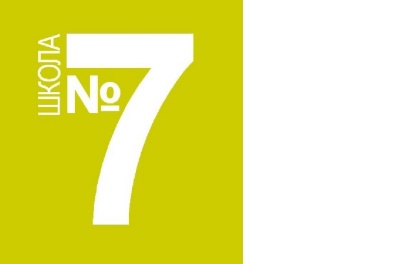 ХИМИЯ
В ЭКЗАМЕНАЦИОННОМ ВАРИАНТЕ УМЕНЬШЕНО С 35 ДО 34 ОБЩЕЕ КОЛИЧЕСТВО ЗАДАНИЙ.

ЭЛЕМЕНТЫ   СОДЕРЖАНИЯ    «ХИМИЧЕСКИЕ    СВОЙСТВА    УГЛЕВОДОРОДОВ» И «ХИМИЧЕСКИЕ СВОЙСТВА КИСЛОРОДСОДЕРЖАЩИХ ОРГАНИЧЕСКИХ СОЕДИНЕНИЙ» (В 2021 Г. – ЗАДАНИЯ 13 И 14) БУДУТ ПРОВЕРЯТЬСЯ ЗАДАНИЕМ 12. 

В ОБНОВЛЁННОМ ЗАДАНИИ БУДЕТ СНЯТО ОГРАНИЧЕНИЕ НА КОЛИЧЕСТВО ЭЛЕМЕНТОВ ОТВЕТА, ИЗ КОТОРЫХ МОЖЕТ СОСТОЯТЬ ПОЛНЫЙ ПРАВИЛЬНЫЙ ОТВЕТ.

ИСКЛЮЧЕНО ЗАДАНИЕ 6 (ПО НУМЕРАЦИИ 2021 Г.), ТАК КАК УМЕНИЕ ХАРАКТЕРИЗОВАТЬ ХИМИЧЕСКИЕ СВОЙСТВА ПРОСТЫХ ВЕЩЕСТВ И ОКСИДОВ ПРОВЕРЯЕТСЯ ЗАДАНИЯМИ 7 И 8.
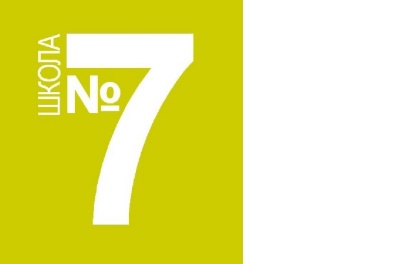 ХИМИЯ
ИЗМЕНЁН ФОРМАТ ПРЕДЪЯВЛЕНИЯ УСЛОВИЙ ЗАДАНИЯ 5, ПРОВЕРЯЮЩЕГО УМЕНИЕ КЛАССИФИЦИРОВАТЬ НЕОРГАНИЧЕСКИЕ ВЕЩЕСТВА, И ЗАДАНИЯ 21 (В 2021 Г. – ЗАДАНИЕ 23), ПРОВЕРЯЮЩЕГО УМЕНИЕ ОПРЕДЕЛЯТЬ СРЕДУ ВОДНЫХ РАСТВОРОВ: В ТЕКУЩЕМ ГОДУ ПОТРЕБУЕТСЯ НЕ ТОЛЬКО ОПРЕДЕЛИТЬ СРЕДУ РАСТВОРА, НО И РАССТАВИТЬ ВЕЩЕСТВА В ПОРЯДКЕ УМЕНЬШЕНИЯ/УВЕЛИЧЕНИЯ КИСЛОТНОСТИ СРЕДЫ (РН).
ВКЛЮЧЕНО ЗАДАНИЕ (23), ОРИЕНТИРОВАННОЕ НА ПРОВЕРКУ УМЕНИЯ ПРОВОДИТЬ РАСЧЁТЫ НА ОСНОВЕ ДАННЫХ ТАБЛИЦЫ, ОТРАЖАЮЩИХ ИЗМЕНЕНИЯ КОНЦЕНТРАЦИИ ВЕЩЕСТВ.
ИЗМЕНЁН ВИД РАСЧЁТОВ В ЗАДАНИИ 28: ТРЕБУЕТСЯ ОПРЕДЕЛИТЬ ЗНАЧЕНИЕ «ВЫХОДА ПРОДУКТА РЕАКЦИИ» ИЛИ «МАССОВОЙ ДОЛИ ПРИМЕСИ».
ИЗМЕНЕНА ШКАЛА ОЦЕНИВАНИЯ НЕКОТОРЫХ ЗАДАНИЙ В СВЯЗИ С УТОЧНЕНИЕМ УРОВНЯ ИХ СЛОЖНОСТИ И КОЛИЧЕСТВОМ МЫСЛИТЕЛЬНЫХ ОПЕРАЦИЙ ПРИ ИХ ВЫПОЛНЕНИИ. 
В РЕЗУЛЬТАТЕ ЭТОГО МАКСИМАЛЬНЫЙ БАЛЛ ЗА ВЫПОЛНЕНИЕ РАБОТЫ В ЦЕЛОМ СОСТАВИТ 56 БАЛЛОВ (В 2021 Г. – 58 БАЛЛОВ).
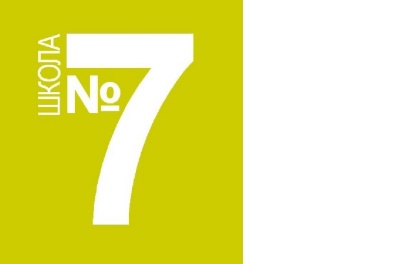 БИОЛОГИЯ
ИСКЛЮЧЕНО ЗАДАНИЕ НА ДОПОЛНЕНИЕ СХЕМЫ (ЛИНИЯ 1); ВМЕСТО НЕГО ВКЛЮЧЕНО ЗАДАНИЕ, ПРОВЕРЯЮЩИЕ УМЕНИЕ ПРОГНОЗИРОВАТЬ РЕЗУЛЬТАТЫ ЭКСПЕРИМЕНТА,   ПОСТРОЕННОЕ    НА    ЗНАНИЯХ    ИЗ    ОБЛАСТИ    ФИЗИОЛОГИИ    КЛЕТОК И ОРГАНИЗМОВ РАЗНЫХ ЦАРСТВ ЖИВОЙ ПРИРОДЫ (ЛИНИЯ 2 КИМ ЕГЭ 2022 Г.).
ТРАДИЦИОННЫЕ ЗАДАЧИ ПО ГЕНЕТИКЕ ЧАСТИ 1 (ЛИНИЯ 6) В НОВОЙ РЕДАКЦИИ СТАЛИ РАСПОЛАГАТЬСЯ НА ПОЗИЦИИ ЛИНИИ 4.
ЗАДАНИЯ, ПРОВЕРЯЮЩИЕ ЗНАНИЯ И УМЕНИЯ ПО ТЕМАМ «КЛЕТКА КАК БИОЛОГИЧЕСКАЯ СИСТЕМА» И «ОРГАНИЗМ КАК БИОЛОГИЧЕСКАЯ СИСТЕМА», ОБЪЕДИНЕНЫ В ЕДИНЫЙ МОДУЛЬ (ЛИНИИ 5–8), ПРИ ЭТОМ В РАМКАХ БЛОКА ВСЕГДА ДВА ЗАДАНИЯ ПРОВЕРЯЮТ ЗНАНИЯ И УМЕНИЯ ПО ТЕМЕ «КЛЕТКА КАК БИОЛОГИЧЕСКАЯ СИСТЕМА», А ДВА – ПО ТЕМЕ «ОРГАНИЗМ КАК БИОЛОГИЧЕСКАЯ СИСТЕМА».
В ЧАСТИ 2 ПРАКТИКО-ОРИЕНТИРОВАННЫЕ ЗАДАНИЯ (ЛИНИЯ 22) ВИДОИЗМЕНЕНЫ ТАКИМ ОБРАЗОМ, ЧТО ОНИ ПРОВЕРЯЮТ ЗНАНИЯ И УМЕНИЯ В РАМКАХ ПЛАНИРОВАНИЯ, ПРОВЕДЕНИЯ И АНАЛИЗА РЕЗУЛЬТАТА ЭКСПЕРИМЕНТА; 
ЗАДАНИЯ ОЦЕНИВАЮТСЯ 3 БАЛЛАМИ ВМЕСТО 2 БАЛЛОВ В 2021 Г.
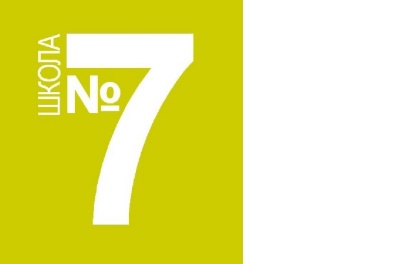 ИСТОРИЯ
ИЗ РАБОТЫ ИСКЛЮЧЁН РЯД ЗАДАНИЙ НА РАБОТУ С ПИСЬМЕННЫМ ИСТОРИЧЕСКИМ ИСТОЧНИКОМ (6, 10 И 22 ПО НУМЕРАЦИИ 2021 Г.), ЗАДАНИЕ НА ЗНАНИЕ ФАКТОВ, ПРЕДПОЛАГАЮЩЕЕ МНОЖЕСТВЕННЫЙ ВЫБОР (7 ПО НУМЕРАЦИИ 2021 Г.), ЗАДАНИЕ-ЗАДАЧА (23 ПО НУМЕРАЦИИ 2021 Г.).
ИСКЛЮЧЕНО ИСТОРИЧЕСКОЕ СОЧИНЕНИЕ (25 ПО НУМЕРАЦИИ 2021 Г.).
ЧАСТЬ ЗАДАНИЙ, НАЦЕЛЕННЫХ НА ПРОВЕРКУ ОПРЕДЕЛЁННЫХ ЗНАНИЙ И УМЕНИЙ, ПРЕОБРАЗОВАНА В ЗАДАНИЯ, ПРЕДПОЛАГАЮЩИЕ РАСШИРЕНИЕ И ДЕТАЛИЗАЦИЮ ПРОВЕРКИ   ЭТИХ   ЖЕ   УМЕНИЙ   И   ПРОВЕРКУ   УМЕНИЙ,   РАНЕЕ   НЕ   ПРОВЕРЯВШИХСЯ В ЭКЗАМЕНАЦИОННОЙ РАБОТЕ.
ЗАДАНИЕ НА ПРОВЕРКУ ЗНАНИЯ ИСТОРИЧЕСКИХ ПОНЯТИЙ С КРАТКИМ ОТВЕТОМ (3 И 4 ПО НУМЕРАЦИИ 2021 Г.) ПРЕОБРАЗОВАНО В ЗАДАНИЕ С РАЗВЁРНУТЫМ ОТВЕТОМ НА ПРОВЕРКУ ЗНАНИЯ ИСТОРИЧЕСКИХ ПОНЯТИЙ И УМЕНИЯ ИСПОЛЬЗОВАТЬ ЭТИ ПОНЯТИЯ В ИСТОРИЧЕСКОМ КОНТЕКСТЕ (ЗАДАНИЕ 18 ПО НУМЕРАЦИИ 2022 Г.).
ИЗ ЗАДАНИЯ НА РАБОТУ С ИНФОРМАЦИЕЙ, ПРЕДСТАВЛЕННОЙ В ФОРМЕ ТАБЛИЦЫ (11 ПО НУМЕРАЦИИ 2021 Г.), ИСКЛЮЧЁН МАТЕРИАЛ ПО ИСТОРИИ ЗАРУБЕЖНЫХ СТРАН; В 2022 Г. ЭТО ЗАДАНИЕ НАЦЕЛЕНО НА ПРОВЕРКУ ЗНАНИЯ ВАЖНЫХ ИСТОРИЧЕСКИХ    СОБЫТИЙ,   ПРОИЗОШЕДШИХ    В   РЕГИОНАХ    НАШЕЙ   СТРАНЫ, И ГЕОГРАФИЧЕСКИХ ОБЪЕКТОВ НА ТЕРРИТОРИИ ЗАРУБЕЖНЫХ СТРАН, НЕПОСРЕДСТВЕННО СВЯЗАННЫХ С ИСТОРИЕЙ НАШЕЙ СТРАНЫ (ЗАДАНИЕ 4 ПО НУМЕРАЦИИ 2022 Г.).
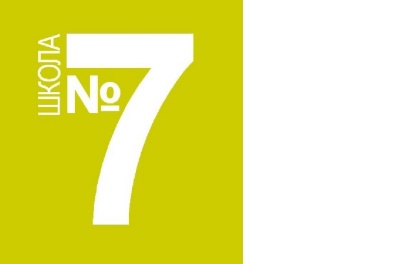 ИСТОРИЯ
ЗАДАНИЕ НА РАБОТУ С ИСТОРИЧЕСКОЙ КАРТОЙ (СХЕМОЙ) (15 ПО НУМЕРАЦИИ 2021 Г.) ПРЕОБРАЗОВАНО В ЗАДАНИЕ НА ПРОВЕРКУ УМЕНИЯ СООТНОСИТЬ ИНФОРМАЦИЮ, ПРЕДСТАВЛЕННУЮ В РАЗНЫХ ЗНАКОВЫХ СИСТЕМАХ, – ИСТОРИЧЕСКУЮ КАРТУ И ТЕКСТ (10 ПО НУМЕРАЦИИ 2022 Г.).
ЗАДАНИЯ С КРАТКИМИ ОТВЕТАМИ НА РАБОТУ С ИЗОБРАЖЕНИЯМИ (18 И 19 ПО НУМЕРАЦИИ 2021 Г.) ПРЕОБРАЗОВАНЫ В ЗАДАНИЯ С РАЗВЁРНУТЫМ ОТВЕТОМ (14 И 15 ПО НУМЕРАЦИИ 2022 Г.), ПРЕДПОЛАГАЮЩИМ САМОСТОЯТЕЛЬНОЕ ОБЪЯСНЕНИЕ ВЫВОДА   ОБ   ИЗОБРАЖЕНИИ   И   УКАЗАНИЕ   ФАКТА,   СВЯЗАННОГО С ИЗОБРАЖЁННЫМ ПАМЯТНИКОМ КУЛЬТУРЫ.
В ЦЕЛЯХ УСИЛЕНИЯ СОДЕРЖАТЕЛЬНОЙ СОСТАВЛЯЮЩЕЙ ЭКЗАМЕНАЦИОННОЙ РАБОТЫ, ПОСВЯЩЁННОЙ   ВЕЛИКОЙ   ОТЕЧЕСТВЕННОЙ   ВОЙНЕ, ВМЕСТО ЗАДАНИЯ С КРАТКИМ ОТВЕТОМ (ЗАДАНИЕ 8 ПО НУМЕРАЦИИ 2021 Г.) ВКЛЮЧЕНО ЗАДАНИЕ С РАЗВЁРНУТЫМ ОТВЕТОМ, ПРЕДПОЛАГАЮЩЕЕ РАБОТУ С ИСТОРИЧЕСКИМИ ИСТОЧНИКАМИ ПО ТЕМЕ ВЕЛИКОЙ ОТЕЧЕСТВЕННОЙ ВОЙНЫ (ЗАДАНИЕ 16 ПО НУМЕРАЦИИ 2022 Г.).
ЗАДАНИЕ НА АРГУМЕНТАЦИЮ (24 ПО НУМЕРАЦИИ 2021 Г.) УСОВЕРШЕНСТВОВАНО: В НЕГО ДОБАВЛЕН МАТЕРИАЛ ПО ИСТОРИИ ЗАРУБЕЖНЫХ СТРАН (19 ПО НУМЕРАЦИИ 2022 Г.).
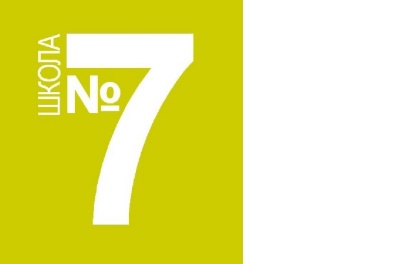 ИСТОРИЯ
В ЭКЗАМЕНАЦИОННУЮ РАБОТУ ДОБАВЛЕНО НОВОЕ ЗАДАНИЕ НА УСТАНОВЛЕНИЕ ПРИЧИННО-СЛЕДСТВЕННЫХ СВЯЗЕЙ (17 ПО НУМЕРАЦИИ 2022 Г.).
ИЗ ЗАДАНИЙ, ПРЕДПОЛАГАЮЩИХ МНОЖЕСТВЕННЫЙ ВЫБОР (6 И 11 ПО НУМЕРАЦИИ 2022 Г.), ИСКЛЮЧЕНО ПОЛОЖЕНИЕ, УКАЗЫВАЮЩЕЕ НА КОЛИЧЕСТВО ПРАВИЛЬНЫХ ЭЛЕМЕНТОВ ОТВЕТА.
ВРЕМЯ НА ВЫПОЛНЕНИЕ ЭКЗАМЕНАЦИОННОЙ РАБОТЫ СОКРАЩЕНО С 235 ДО 180 МИНУТ!!!!
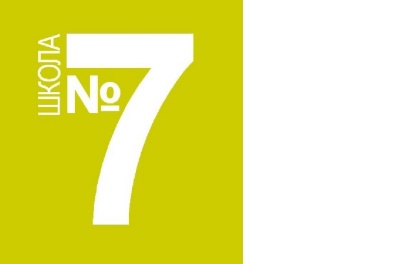 ГЕОГРАФИЯ
ОБЩЕЕ КОЛИЧЕСТВО ЗАДАНИЙ СОКРАЩЕНО С 34 ДО 31. ПРИ ЭТОМ УВЕЛИЧЕНО КОЛИЧЕСТВО ЗАДАНИЙ С РАЗВЁРНУТЫМ ОТВЕТОМ.
В КИМ 2022 Г. ВКЛЮЧЁН МИНИ-ТЕСТ ИЗ ДВУХ ЗАДАНИЙ (ЗАДАНИЯ 19 И 20), ПРОВЕРЯЮЩИХ УМЕНИЕ ОПРЕДЕЛЯТЬ И НАХОДИТЬ ИНФОРМАЦИЮ, НЕДОСТАЮЩУЮ ДЛЯ РЕШЕНИЯ ЗАДАЧИ, И ИНФОРМАЦИЮ, НЕОБХОДИМУЮ ДЛЯ КЛАССИФИКАЦИИ ГЕОГРАФИЧЕСКИХ ОБЪЕКТОВ ПО ЗАДАННЫМ ОСНОВАНИЯМ.
ИЗМЕНЁН КОНТЕКСТ ЗАДАНИЯ 13, ПРОВЕРЯЮЩЕГО УМЕНИЕ ИСПОЛЬЗОВАТЬ ГЕОГРАФИЧЕСКИЕ ЗНАНИЯ ДЛЯ УСТАНОВЛЕНИЯ ХРОНОЛОГИИ СОБЫТИЙ В ГЕОЛОГИЧЕСКОЙ ИСТОРИИ ЗЕМЛИ.
В КИМ ВКЛЮЧЁН РЯД ЗАДАНИЙ, АНАЛОГИЧНЫХ ПО КОНСТРУКЦИИ ТЕМ, КОТОРЫЕ ИСПОЛЬЗОВАЛИСЬ В ТЕЧЕНИЕ ПОСЛЕДНИХ ЧЕТЫРЁХ ЛЕТ В ВПР ДЛЯ 11 КЛАССА:
 	ЗАДАНИЕ 3, ПРОВЕРЯЮЩЕЕ УМЕНИЕ ИСПОЛЬЗОВАТЬ ЗНАНИЯ ОБ ОСНОВНЫХ ГЕОГРАФИЧЕСКИХ ЗАКОНОМЕРНОСТЯХ ДЛЯ РЕШЕНИЯ ОПРЕДЕЛЕНИЯ И СРАВНЕНИЯ СВОЙСТВ ГЕОГРАФИЧЕСКИХ ОБЪЕКТОВ И ЯВЛЕНИЙ;
	ЗАДАНИЕ 8, ПРОВЕРЯЮЩЕЕ УМЕНИЕ ИСПОЛЬЗОВАТЬ ГЕОГРАФИЧЕСКИЕ ЗНАНИЯ ДЛЯ УСТАНОВЛЕНИЯ ВЗАИМОСВЯЗЕЙ МЕЖДУ ИЗУЧЕННЫМИ ГЕОГРАФИЧЕСКИМИ ПРОЦЕССАМИ И ЯВЛЕНИЯМИ;
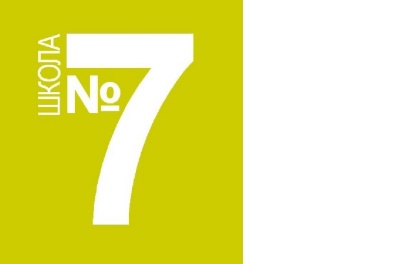 ГЕОГРАФИЯ
ЗАДАНИЯ 23–25 – МИНИ-ТЕСТ ИЗ ТРЁХ ЗАДАНИЙ К ТЕКСТУ, ПРОВЕРЯЮЩИХ УМЕНИЕ ИСПОЛЬЗОВАТЬ ГЕОГРАФИЧЕСКИЕ ЗНАНИЯ ДЛЯ ОПРЕДЕЛЕНИЯ ПОЛОЖЕНИЯ И ВЗАИМОРАСПОЛОЖЕНИЯ ГЕОГРАФИЧЕСКИХ ОБЪЕКТОВ, ДЛЯ ОПИСАНИЯ СУЩЕСТВЕННЫХ ПРИЗНАКОВ ИЗУЧЕННЫХ ГЕОГРАФИЧЕСКИХ ОБЪЕКТОВ, ПРОЦЕССОВ И ЯВЛЕНИЙ, ДЛЯ РАСПОЗНАВАНИЯ В ПОВСЕДНЕВНОЙ ЖИЗНИ ПРОЯВЛЕНИЯ ГЕОГРАФИЧЕСКИХ ПРОЦЕССОВ И ЯВЛЕНИЙ, ДЛЯ ОБЪЯСНЕНИЯ ГЕОГРАФИЧЕСКИХ ОБЪЕКТОВ И ЯВЛЕНИЙ, УСТАНОВЛЕНИЯ ПРИЧИННО-СЛЕДСТВЕННЫХ СВЯЗЕЙ МЕЖДУ НИМИ;

ЗАДАНИЕ 31, ПРОВЕРЯЮЩЕЕ УМЕНИЕ ИСПОЛЬЗОВАТЬ ГЕОГРАФИЧЕСКИЕ ЗНАНИЯ ДЛЯ АРГУМЕНТАЦИИ РАЗЛИЧНЫХ ТОЧЕК ЗРЕНИЯ НА АКТУАЛЬНЫЕ ЭКОЛОГИЧЕСКИЕ И СОЦИАЛЬНО-ЭКОНОМИЧЕСКИЕ ПРОБЛЕМЫ И УМЕНИЕ ИСПОЛЬЗОВАТЬ ГЕОГРАФИЧЕСКИЕ ЗНАНИЯ И ИНФОРМАЦИЮ ДЛЯ РЕШЕНИЯ ПРОБЛЕМ, ИМЕЮЩИХ ГЕОГРАФИЧЕСКИЕ АСПЕКТЫ.
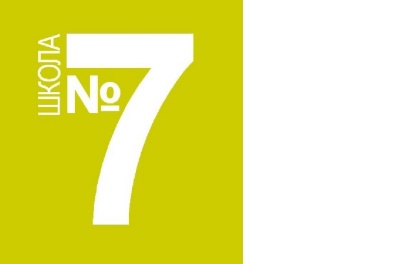 ОБЩЕСТВОЗНАНИЕ
ИЗ ЧАСТИ 1 КИМ ИСКЛЮЧЕНЫ ЗАДАНИЯ 1, 2 И 20 ПО НУМЕРАЦИИ 2021 Г.
ЗАДАНИЕ С КРАТКИМ ОТВЕТОМ НА АНАЛИЗ ГРАФИКА СПРОСА И ПРЕДЛОЖЕНИЯ (ЗАДАНИЕ 10 В КИМ 2021 Г.) ПРЕОБРАЗОВАНО В ЗАДАНИЕ С РАЗВЁРНУТЫМ ОТВЕТОМ (ЗАДАНИЕ 21 ПО НУМЕРАЦИИ 2022 Г.).
В ЧАСТИ 2 КИМ УСТРАНЕНЫ ДУБЛИРУЮЩИЕ ДРУГ ДРУГА ПО ПРОВЕРЯЕМЫМ УМЕНИЯМ ЗАДАНИЯ (ЗАДАНИЯ 22 И 26 ИСКЛЮЧЕНЫ, ЗАДАНИЯ 25 (ПОЗИЦИЯ 25.1) И 23 ИЗ КИМ ЕГЭ 2021 Г. СОХРАНЕНЫ В СОСТАВНОМ ЗАДАНИИ К ТЕКСТУ).
МАКСИМАЛЬНЫЙ БАЛЛ ЗА ВЫПОЛНЕНИЕ ЗАДАНИЯ–ЗАДАЧИ 22 (ПО НУМЕРАЦИИ 2022 Г.) УВЕЛИЧЕН С 3 ДО 4 БАЛЛОВ.
В КИМ ЕГЭ 2022 Г. НЕ ВКЛЮЧЕНО АЛЬТЕРНАТИВНОЕ ЗАДАНИЕ, ТРЕБУЮЩЕЕ НАПИСАНИЯ МИНИ-СОЧИНЕНИЯ (ЗАДАНИЕ 29 КИМ 2021 Г.).
В ЧАСТЬ 2 ВКЛЮЧЕНО ЗАДАНИЕ С РАЗВЁРНУТЫМ ОТВЕТОМ ПО КОНСТИТУЦИИ РОССИЙСКОЙ ФЕДЕРАЦИИ И ЗАКОНОДАТЕЛЬСТВУ РОССИЙСКОЙ ФЕДЕРАЦИИ (ЗАДАНИЕ 23 ПО НУМЕРАЦИИ 2022 Г.).
ЗАДАНИЕ НА СОСТАВЛЕНИЕ ПЛАНА РАЗВЁРНУТОГО ОТВЕТА ПО ПРЕДЛОЖЕННОЙ ТЕМЕ (ЗАДАНИЕ 28 В КИМ ЕГЭ 2021 Г.) ВКЛЮЧЕНО В СОСТАВНОЕ ЗАДАНИЕ, СОЕДИНИВШЕЕ В СЕБЕ СОСТАВЛЕНИЕ ПЛАНА И ЭЛЕМЕНТЫ МИНИ-СОЧИНЕНИЯ (ЗАДАНИЯ 24 И 25 ПО НУМЕРАЦИИ 2022 Г.).
МАКСИМАЛЬНЫЙ БАЛЛ ИЗМЕНЁН С 64 ДО 57 БАЛЛОВ.
ОБЩЕЕ ВРЕМЯ ВЫПОЛНЕНИЯ РАБОТЫ СОКРАЩЕНО С 235 ДО 180 МИНУТ!!!!
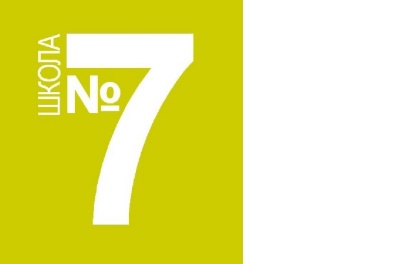 ЛИТЕРАТУРА
ОБОГАЩЁН ЛИТЕРАТУРНЫЙ МАТЕРИАЛ: ШИРЕ ПРЕДСТАВЛЕНА ПОЭЗИЯ ВТОРОЙ ПОЛОВИНЫ ХIХ – ХХ В., ОТЕЧЕСТВЕННАЯ ЛИТЕРАТУРА ХХI В.; 
ВКЛЮЧЕНА ЗАРУБЕЖНАЯ ЛИТЕРАТУРА: В ЗАДАНИЯХ 7–11 ПРОИЗВЕДЕНИЯ ЗАРУБЕЖНОЙ ЛИРИКИ МОГУТ ПРИВЛЕКАТЬСЯ В КАЧЕСТВЕ ОПОРНОГО ТЕКСТА ДЛЯ ФОРМУЛИРОВАНИЯ ЗАДАНИЙ РАЗНЫХ ВИДОВ С КРАТКИМ И РАЗВЁРНУТЫМ ОТВЕТАМИ; В РЯДЕ СЛУЧАЕВ ПРИ ВЫПОЛНЕНИИ ЗАДАНИЙ 6 И 11 ДОПУСКАЕТСЯ ВЫБОР ПРИМЕРА ДЛЯ КОНТЕКСТНОГО СОПОСТАВЛЕНИЯ НЕ ТОЛЬКО ИЗ ОТЕЧЕСТВЕННОЙ, НО И ИЗ ЗАРУБЕЖНОЙ ЛИТЕРАТУРЫ;
В НЕКОТОРЫХ ФОРМУЛИРОВКАХ ТЕМ СОЧИНЕНИЙ ЧАСТИ 2 ПРЕДУСМОТРЕНА ВОЗМОЖНОСТЬ ОБРАЩЕНИЯ К ПРОИЗВЕДЕНИЮ ОТЕЧЕСТВЕННОЙ ИЛИ ЗАРУБЕЖНОЙ ЛИТЕРАТУРЫ (ПО ВЫБОРУ УЧАСТНИКА).
КОЛИЧЕСТВО ЗАДАНИЙ БАЗОВОГО УРОВНЯ СЛОЖНОСТИ (С КРАТКИМ ОТВЕТОМ) СОКРАЩЕНО С 12 ДО 7, В РЕЗУЛЬТАТЕ ЧЕГО ИЗМЕНИЛАСЬ НУМЕРАЦИЯ ЗАДАНИЙ.
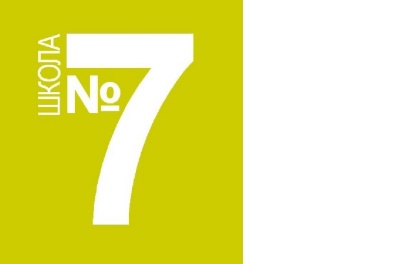 ЛИТЕРАТУРА
УВЕЛИЧЕНО КОЛИЧЕСТВО ЗАДАНИЙ НА ВЫБОР В ЧАСТИ 1 (5.1/5.2, 10.1/10.2) И В ЧАСТИ 2 (ДОБАВЛЕНА ПЯТАЯ ТЕМА СОЧИНЕНИЯ С ОПОРОЙ НА «ДИАЛОГ ИСКУССТВ»).
ИЗМЕНЕНЫ ТРЕБОВАНИЯ К ВЫПОЛНЕНИЮ ЗАДАНИЙ 6 (РАНЕЕ – 9) И 11 (РАНЕЕ – 16): ТРЕБУЕТСЯ ПОДОБРАТЬ НЕ ДВА, А ОДНО ПРОИЗВЕДЕНИЕ ДЛЯ СОПОСТАВЛЕНИЯ С ПРЕДЛОЖЕННЫМ ТЕКСТОМ; УТОЧНЕНЫ КРИТЕРИИ ОЦЕНИВАНИЯ ДАННЫХ ЗАДАНИЙ.
ПОВЫШЕНЫ ТРЕБОВАНИЯ К ОБЪЁМУ СОЧИНЕНИЯ (МИНИМАЛЬНОЕ КОЛИЧЕСТВО СЛОВ – 200).
УВЕЛИЧЕН С 2 ДО 3 БАЛЛОВ МАКСИМАЛЬНЫЙ БАЛЛ ОЦЕНИВАНИЯ СОЧИНЕНИЯ (12.1–12.5) ПО КРИТЕРИЮ 3 «ОПОРА НА ТЕОРЕТИКО-ЛИТЕРАТУРНЫЕ ПОНЯТИЯ».
ВВЕДЕНЫ КРИТЕРИИ ОЦЕНИВАНИЯ ГРАМОТНОСТИ.
ИЗМЕНЁН МАКСИМАЛЬНЫЙ ПЕРВИЧНЫЙ БАЛЛ ЗА ВЫПОЛНЕНИЕ ВСЕЙ ЭКЗАМЕНАЦИОННОЙ РАБОТЫ – 55 (В 2021 Г. – 58 БАЛЛОВ).
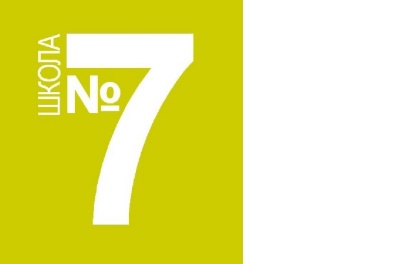 ИНОСТРАННЫЕ ЯЗЫКИ (АНГЛИЙСКИЙ, НЕМЕЦКИЙ, ФРАНЦУЗСКИЙ, ИСПАНСКИЙ)
В ЭКЗАМЕНАЦИОННУЮ РАБОТУ 2022 Г. БЫЛИ ВНЕСЕНЫ ИЗМЕНЕНИЯ В РАЗДЕЛЫ 4 («ПИСЬМЕННАЯ РЕЧЬ») И 5 («ГОВОРЕНИЕ»).
РАЗДЕЛ 4 («ПИСЬМЕННАЯ РЕЧЬ») ЭКЗАМЕНАЦИОННОЙ РАБОТЫ 2022 Г. СОСТОИТ ИЗ 2 ЗАДАНИЙ С РАЗВЁРНУТЫМ ОТВЕТОМ.
В ЗАДАНИИ 39 ПРЕДЛАГАЕТСЯ НАПИСАТЬ ЭЛЕКТРОННОЕ ПИСЬМО ЛИЧНОГО ХАРАКТЕРА В ОТВЕТ НА ПИСЬМО-СТИМУЛ ЗАРУБЕЖНОГО ДРУГА ПО ПЕРЕПИСКЕ. 
В ЗАДАНИИ 40 НЕОБХОДИМО СОЗДАТЬ РАЗВЁРНУТОЕ ПИСЬМЕННОЕ ВЫСКАЗЫВАНИЕ С ЭЛЕМЕНТАМИ РАССУЖДЕНИЯ НА ОСНОВЕ ТАБЛИЦЫ/ДИАГРАММЫ И ВЫРАЗИТЬ СВОЁ МНЕНИЕ ПО ТЕМЕ ПРОЕКТА. ЗАДАНИЕ 40 ЯВЛЯЕТСЯ АЛЬТЕРНАТИВНЫМ ЗАДАНИЕМ; ЭКЗАМЕНУЕМЫЙ ВЫБИРАЕТ ОДИН ИЗ ПРЕДЛОЖЕННЫХ ВАРИАНТОВ ЗАДАНИЯ (40.1 ИЛИ 40.2) И ВЫПОЛНЯЕТ ЕГО.
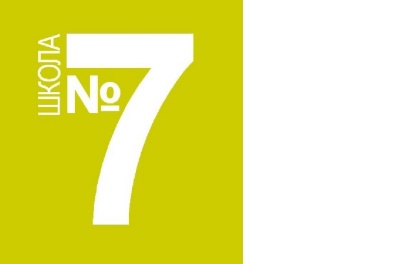 ИНОСТРАННЫЕ ЯЗЫКИ (АНГЛИЙСКИЙ, НЕМЕЦКИЙ, ФРАНЦУЗСКИЙ, ИСПАНСКИЙ)
В РАЗДЕЛ 5 «ГОВОРЕНИЕ» ЭКЗАМЕНАЦИОННОЙ РАБОТЫ 2022 Г. ВНЕСЕНЫ СЛЕДУЮЩИЕ ИЗМЕНЕНИЯ:
В ЗАДАНИИ 2 (УСЛОВНЫЙ ДИАЛОГ-РАССПРОС) СОКРАЩЕНО КОЛИЧЕСТВО ВОПРОСОВ, КОТОРЫЕ ДОЛЖЕН ЗАДАТЬ УЧАСТНИК ЭКЗАМЕНА, С 5 ДО 4. СООТВЕТСТВЕННО, МАКСИМАЛЬНОЕ КОЛИЧЕСТВО БАЛЛОВ ЗА ВЫПОЛНЕНИЕ ЗАДАНИЯ 2 – 4 БАЛЛА.
В ЗАДАНИИ 3 (УСЛОВНЫЙ ДИАЛОГ-ИНТЕРВЬЮ) НЕОБХОДИМО ОТВЕТИТЬ НА 5 ВОПРОСОВ ИНТЕРВЬЮЕРА НА АКТУАЛЬНУЮ ТЕМУ. КАЖДЫЙ ОТВЕТ НА ВОПРОС ИНТЕРВЬЮЕРА ОЦЕНИВАЕТСЯ ОТ 0 ДО 1 БАЛЛА. МАКСИМАЛЬНОЕ КОЛИЧЕСТВО БАЛЛОВ ЗА ВЫПОЛНЕНИЕ ЗАДАНИЯ 3 – 5 БАЛЛОВ.
В ЗАДАНИИ 4 ПРЕДЛАГАЕТСЯ ОСТАВИТЬ ГОЛОСОВОЕ СООБЩЕНИЕ ДРУГУ, ВМЕСТЕ С КОТОРЫМ ВЫПОЛНЯЕТСЯ ПРОЕКТНАЯ РАБОТА. В ЭТОМ СООБЩЕНИИ НАДО КРАТКО ОПИСАТЬ ДВЕ ФОТОГРАФИИ-ИЛЛЮСТРАЦИИ К ТЕМЕ ПРОЕКТА, ОБОСНОВАТЬ ВЫБОР ФОТОГРАФИИ-ИЛЛЮСТРАЦИИ И ВЫРАЗИТЬ СВОЁ МНЕНИЕ ПО ТЕМЕ ПРОЕКТНОЙ РАБОТЫ.
ВРЕМЯ ВЫПОЛНЕНИЯ ПИСЬМЕННОЙ ЧАСТИ РАБОТЫ УВЕЛИЧЕНО НА 10 МИНУТ И СОСТАВЛЯЕТ 3 ЧАСА 10 МИНУТ. ВРЕМЯ ВЫПОЛНЕНИЯ ЗАДАНИЙ УСТНОЙ ЧАСТИ РАБОТЫ УВЕЛИЧЕНО НА 2 МИНУТЫ И СОСТАВЛЯЕТ 17 МИНУТ.
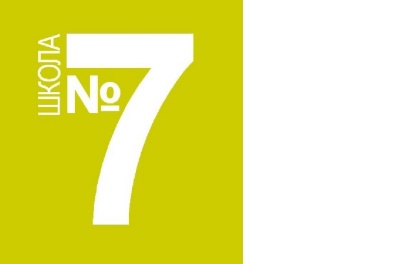 КИТАЙСКИЙ ЯЗЫК
В ЭКЗАМЕНАЦИОННУЮ РАБОТУ 2022 Г. БЫЛИ ВНЕСЕНЫ ИЗМЕНЕНИЯ В РАЗДЕЛЫ 4 («ПИСЬМЕННАЯ РЕЧЬ») И 5 («ГОВОРЕНИЕ»).
В ЗАДАНИИ 28 РАЗДЕЛА «ПИСЬМЕННАЯ РЕЧЬ» ПРЕДЛАГАЕТСЯ НАПИСАТЬ ЭЛЕКТРОННОЕ ПИСЬМО ЛИЧНОГО ХАРАКТЕРА В ОТВЕТ НА ПИСЬМО-СТИМУЛ ЗАРУБЕЖНОГО ДРУГА ПО ПЕРЕПИСКЕ. 
ПОВЫШЕНЫ ТРЕБОВАНИЯ К ОБЪЁМУ ОТВЕТОВ В ЗАДАНИЯХ 28 И 29 РАЗДЕЛА «ПИСЬМЕННАЯ РЕЧЬ».
В ЗАДАНИИ 3 РАЗДЕЛА «ГОВОРЕНИЕ» ПРЕДЛАГАЕТСЯ ОСТАВИТЬ ГОЛОСОВОЕ СООБЩЕНИЕ ДРУГУ, ВМЕСТЕ С КОТОРЫМ ВЫПОЛНЯЕТСЯ ПРОЕКТНАЯ РАБОТА. В ЭТОМ СООБЩЕНИИ НАДО КРАТКО ОПИСАТЬ ДВЕ ФОТОГРАФИИ-ИЛЛЮСТРАЦИИ К ТЕМЕ ПРОЕКТА, ОБОСНОВАТЬ ВЫБОР ФОТОГРАФИИ-ИЛЛЮСТРАЦИИ И ВЫРАЗИТЬ СВОЁ МНЕНИЕ ПО ТЕМЕ ПРОЕКТНОЙ РАБОТЫ. СООТВЕТСТВУЮЩИЕ ИЗМЕНЕНИЯ БЫЛИ ВНЕСЕНЫ В КРИТЕРИИ ОЦЕНИВАНИЯ ВЫПОЛНЕНИЯ ЗАДАНИЯ.
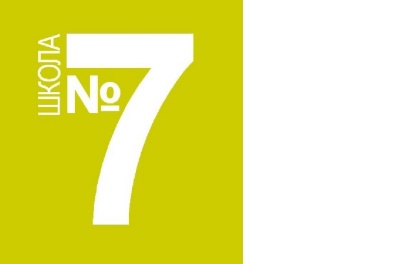 ИНФОРМАТИКА
ЗАДАНИЕ 3 БУДЕТ ВЫПОЛНЯТЬСЯ С ИСПОЛЬЗОВАНИЕМ ФАЙЛА, СОДЕРЖАЩЕГО ПРОСТУЮ РЕЛЯЦИОННУЮ БАЗУ ДАННЫХ, СОСТОЯЩУЮ ИЗ НЕСКОЛЬКИХ ТАБЛИЦ 
(В 2021 Г. ЭТО ЗАДАНИЕ БЫЛО АНАЛОГИЧНО ЗАДАНИЮ 3 БЛАНКОВОГО ЭКЗАМЕНА ПРОШЛЫХ ЛЕТ).
ЗАДАНИЕ 17 БУДЕТ ВЫПОЛНЯТЬСЯ С ИСПОЛЬЗОВАНИЕМ ФАЙЛА, СОДЕРЖАЩЕГО ЦЕЛОЧИСЛЕННУЮ     ПОСЛЕДОВАТЕЛЬНОСТЬ,      ПРЕДНАЗНАЧЕННУЮ      ДЛЯ      ОБРАБОТКИ С ИСПОЛЬЗОВАНИЕМ МАССИВА.
ЗАДАНИЕ 25 БУДЕТ ОЦЕНИВАТЬСЯ ИСХОДЯ ИЗ МАКСИМАЛЬНОГО БАЛЛА ЗА ВЫПОЛНЕНИЕ ЗАДАНИЯ РАВНОГО 1. МАКСИМАЛЬНЫЙ БАЛЛ ЗА ВЫПОЛНЕНИЕ ВСЕЙ РАБОТЫ СОСТАВИТ 29 (В 2021 Г. – 30).
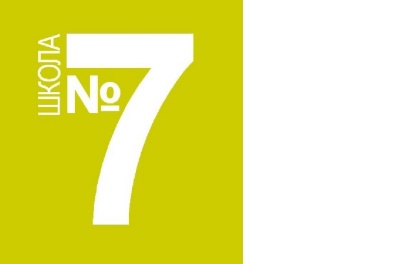 АДРЕСНЫЕ РЕКОМЕНДАЦИИ
ПЕДАГОГАМ:
ВНЕСТИ ИЗМЕНЕНИЯ В РАБОЧИЕ ПРОГРАММЫ,  ПРОГРАММЫ ПО ПОДГОТОВКЕ К ГИА-11 ПО ВСЕМ УЧЕБНЫМ ПРЕДМЕТАМ НА ОСНОВЕ ИЗМЕНЕНИЙ В КИМ. 
НА ЗАСЕДАНИИ ШКОЛЬНЫХ МО ДЕТАЛЬНО РАЗОБРАТЬ ИЗМЕНЕНИЯ В КИМ ЧЕРЕЗ ПРАКТИЧЕСКИЕ ЗАДАНИЯ.
РУКОВОДИТЕЛЯМ ОУ, ЗАМЕСТИТЕЛЯМ, КУРИРУЮЩИМ ГИА:
ОСУЩЕСТВЛЯТЬ КОНТРОЛЬ ЗА ПОДГОТОВКОЙ ОБУЧАЮЩИХСЯ К ГИА-11.